North Carolina Water Resources
Utilizing NASA Earth Observations to Monitor Harmful Algal Blooms in the Albemarle and Pamlico Sounds of North Carolina
Chad Smith (Project Lead)
Jelly Riedel
Keith Benjamin
Daniel Wozniak
Matthew Carter
Community Concerns
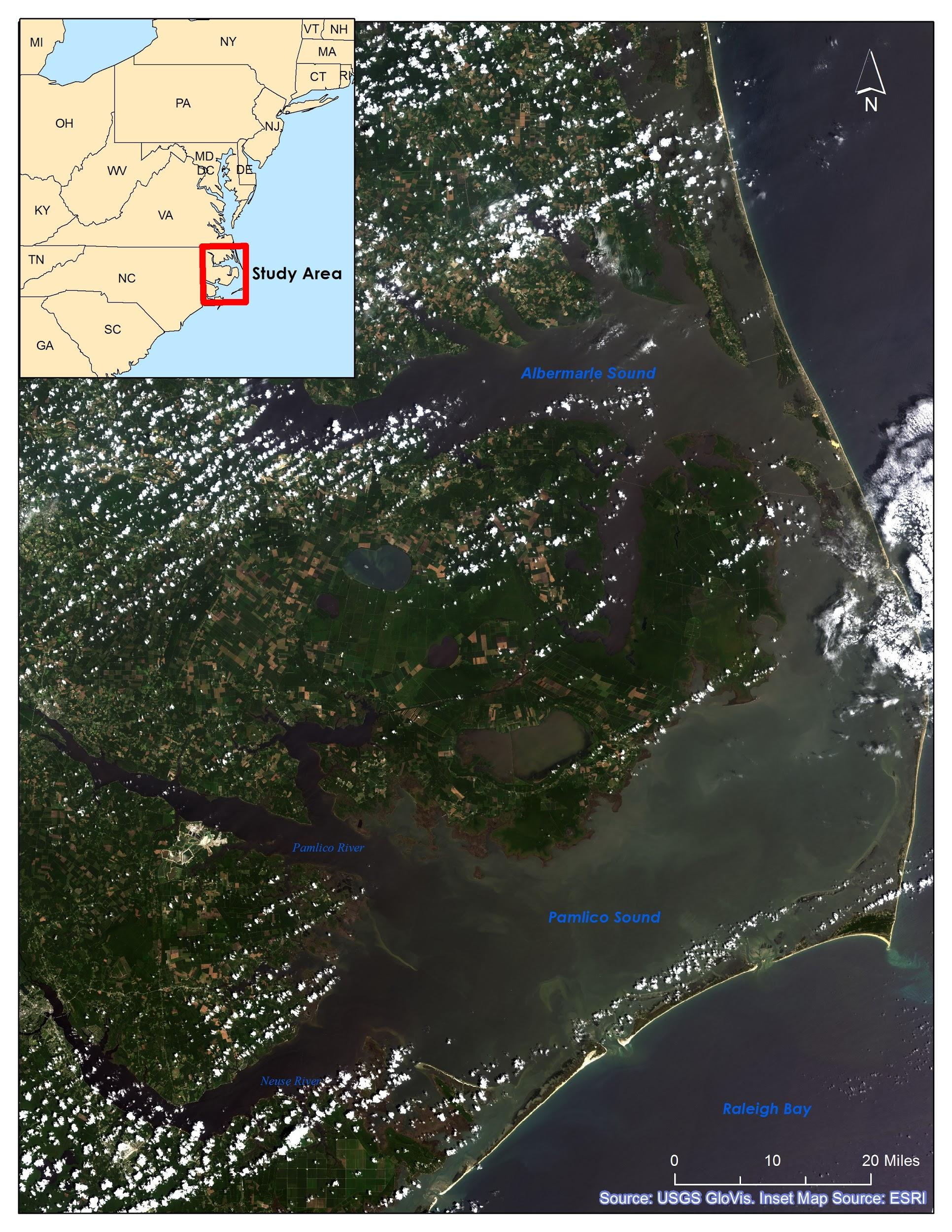 Why are the Albemarle and Pamlico Sounds so important?

The Albemarle-Pamlico National Estuarine Complex is the 2nd largest estuary in the United States
Contains 99% of the Atlantic coast’s submerged aquatic vegetation outside of Florida
Supports one of the nation’s richest fisheries
Valuable for its appeal to recreational sportsmen and tourists
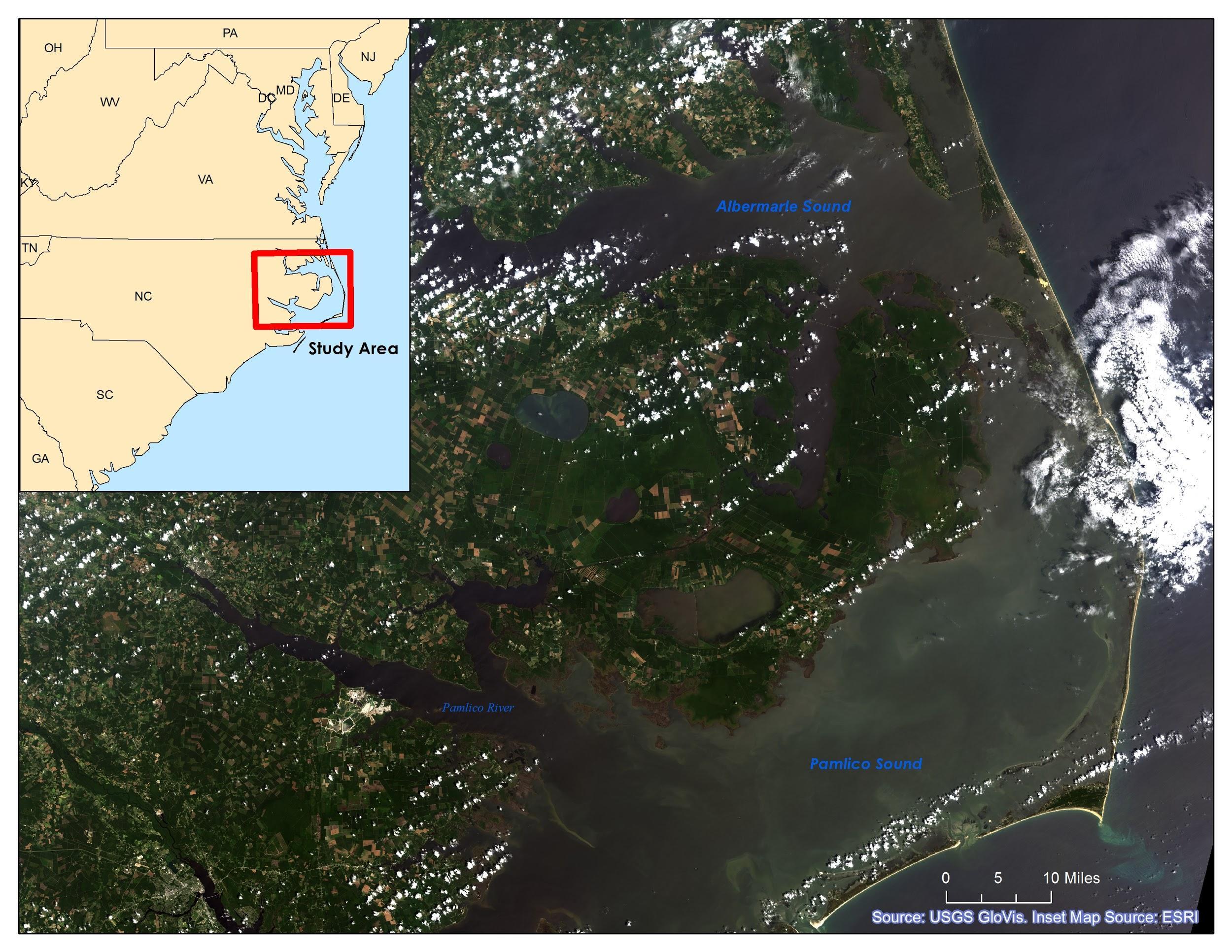 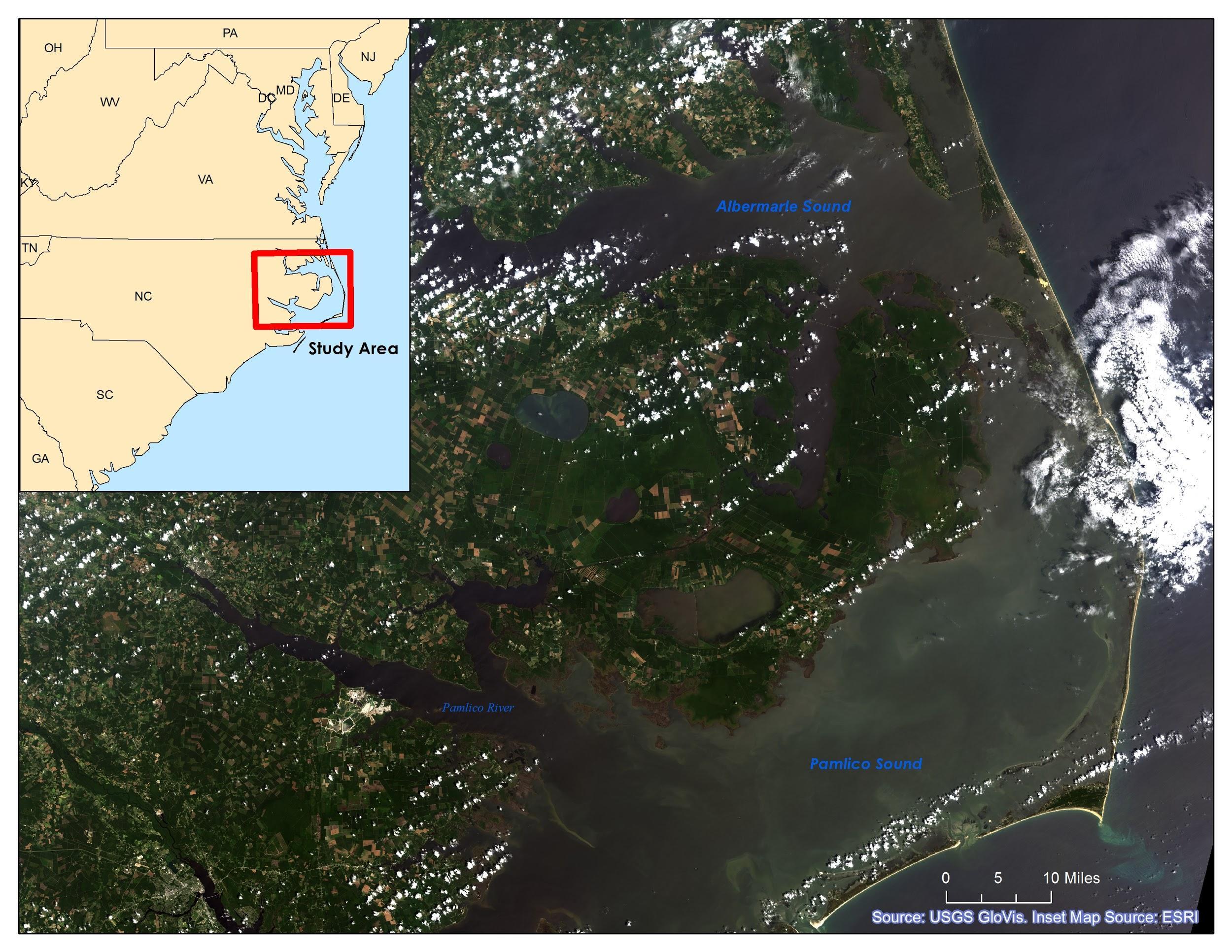 [Speaker Notes: I think this map looks too dark.  We can replace it with a lighter image. I can mess with the symbology in the raster to make it appear lighter.]
Community Concerns
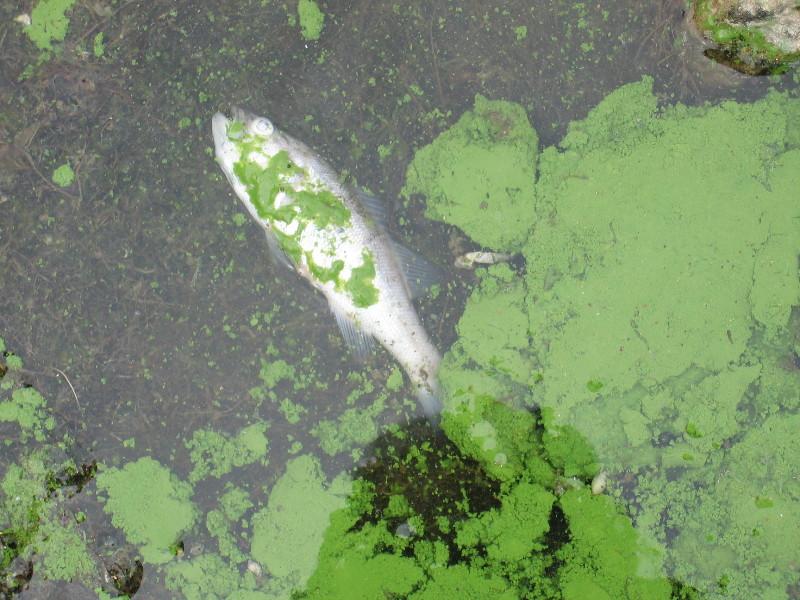 Dangers of Harmful Algal Blooms (HABs):
Production of various toxins in concentrations lethal to wildlife and domestic animals 
Adverse human health effects
Hypoxic zones 
Reduced light availability in water column for submerged aquatic vegetation
Source: USGS
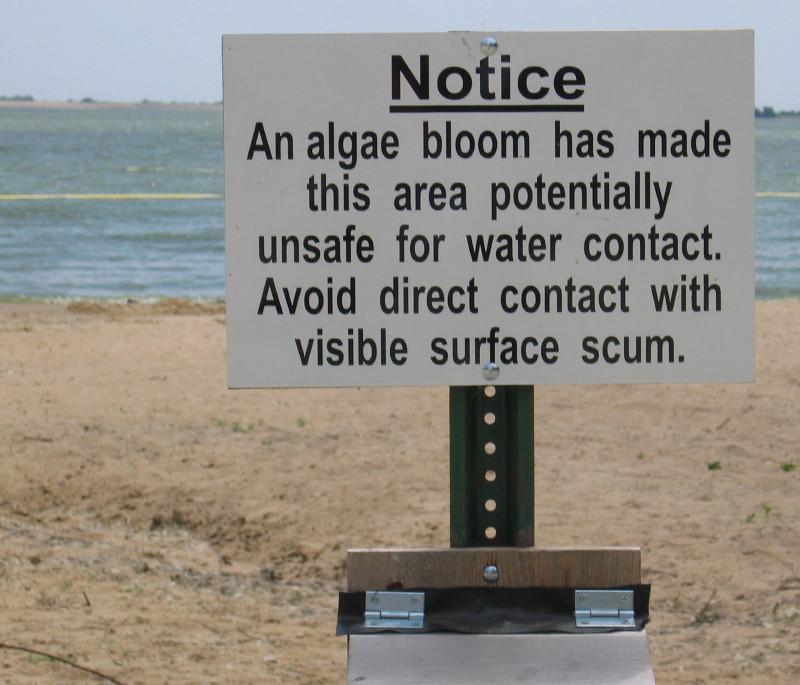 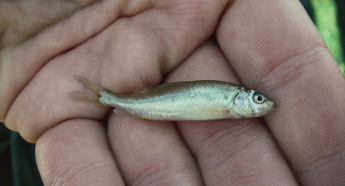 Source: USGS
Source: USGS
Project Partners
Dr. Michelle Mooreman, Biologist
USGS North Carolina Water Science Center

Jim Hawhee
Dean Carpenter
Dr. Bill Crowell, Director
Albemarle-Pamlico National Estuary Partnership (APNEP)
Project Objectives
Create a 10 year time-series representation of HAB extent from 2004 to 2014 using Chl-a as a proxy for algae

Compare MODIS-derived HAB maps with in situ water sample data provided by USGS North Carolina Water Science Center

Provide end-users with informational maps displaying HAB spatial extent on a large scale
Project Methodology
NASA Earth Observations:
Data Acquisition:
Landsat 8 OLI
Landsat 7 ETM+
Landsat 1-5 MSS
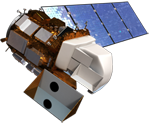 USGS Glovis
Source: NASA
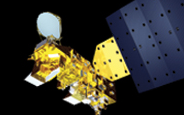 Aqua MODIS
Level 2 Data
GSFC Ocean Color
SeaDAS
Source: NASA
In situ Data:
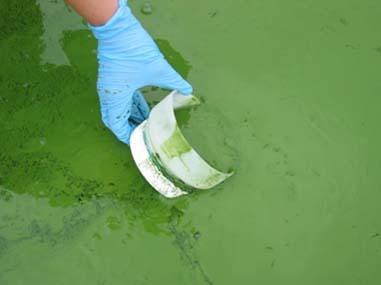 USGS Water Sample Data & Station Locations
USGS North Carolina Water Science Center & NWQMC
Source: USGS
Project Methodology
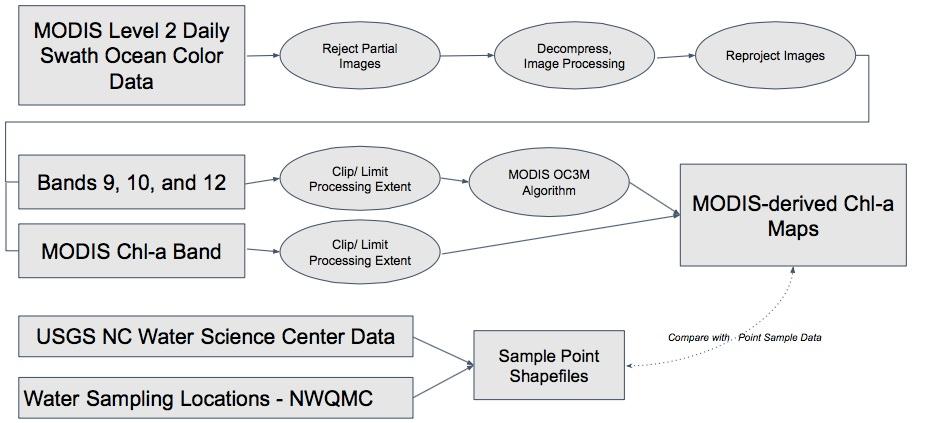 Results
Results- our chl-a maps did/did not appear to match water sample data in a non-qualitative analysis of accuracy

Discussion

Uncertainty/Error Analysis- many different algorithms to determine chl-a from MODIS
Conclusions
Conclusions

Benefits of Research- large extent of HAB monitoring and a historical record of HAB behavior

Any Future Work (if applicable)- regression analysis to actually validate the model. Also to investigate relationships between chl-a concentration and other water quality factors (dissolved O2, N, P, etc)
Acknowledgements
Advisors- Dr. Kenton Ross

Partners- 

Others -thanks Jeff
This material is based upon work supported by NASA through contract NNL11AA00B and cooperative agreement NNX14AB60A.